МБДОУЦРР №28 «Огонек»
От любви к маме 
до любви к Родине
Музыкальный руководитель Базылева Н.И.
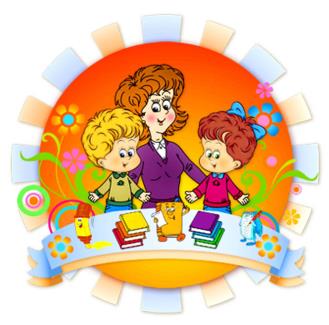 г.Бердск 2015 г.
"Золотые россыпи" 
русского фольклора
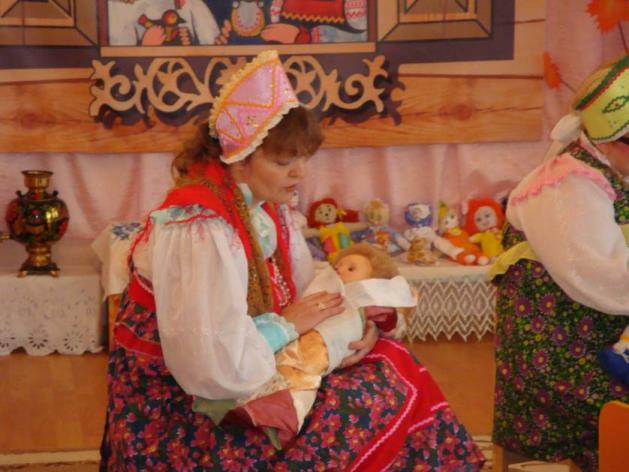 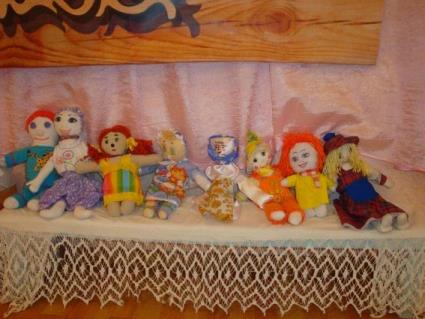 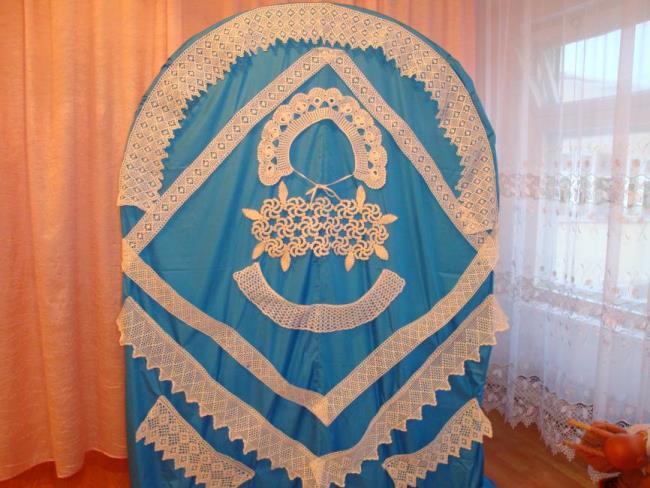 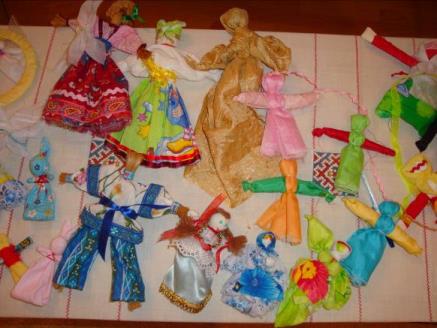 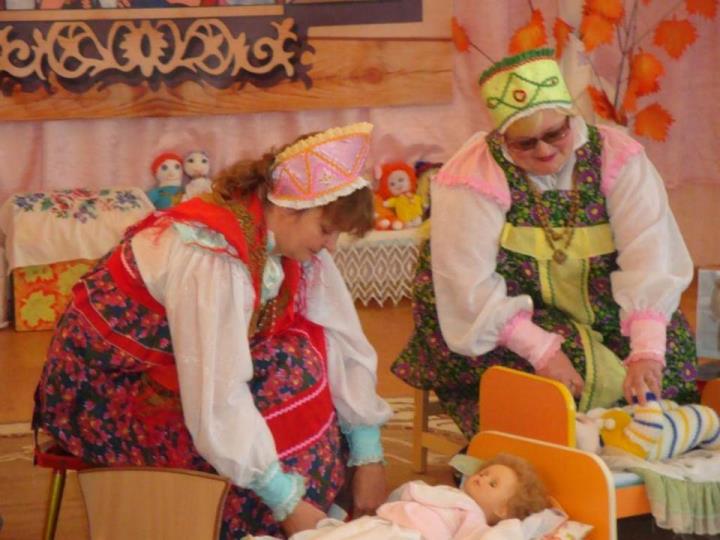 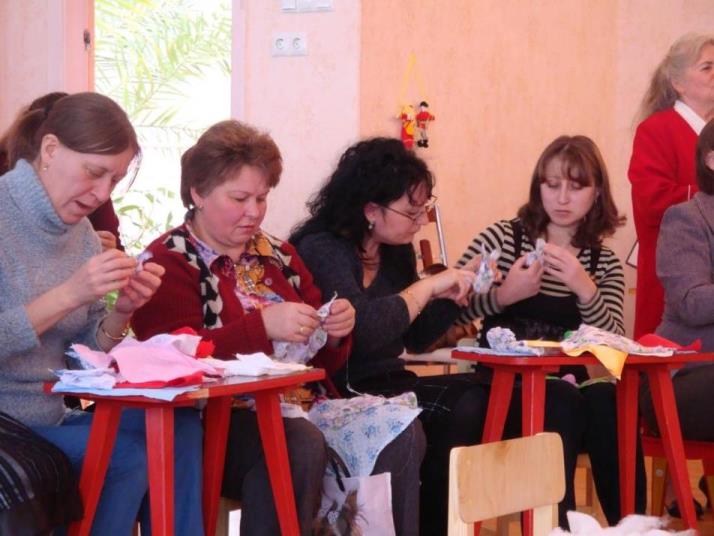 Вышивала не девица,
Это Осень-мастерица
На тропинку, на дорожку
За листком кладёт листок: 
                                            То ли пёрышко Жар-птицы,
                                            То ли зёрнышко пшеницы,
                                            То листочек, то цветочек,
                                            То волшебный завиток…
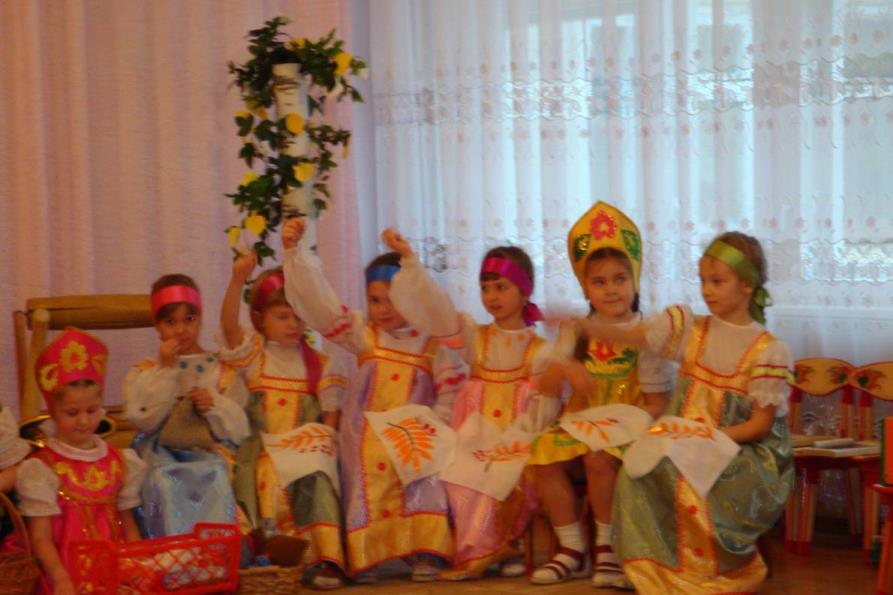 Сказка, показанная с помощью теневого театра, 
полна недосказанности и тайны
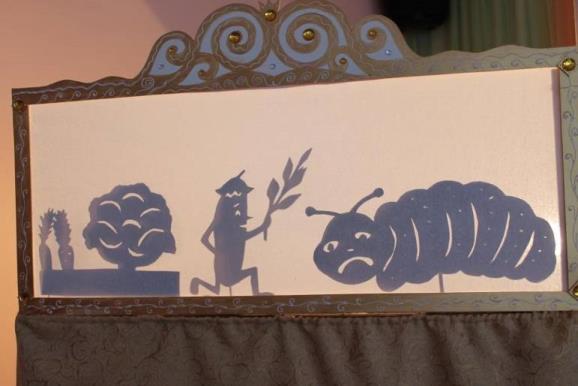 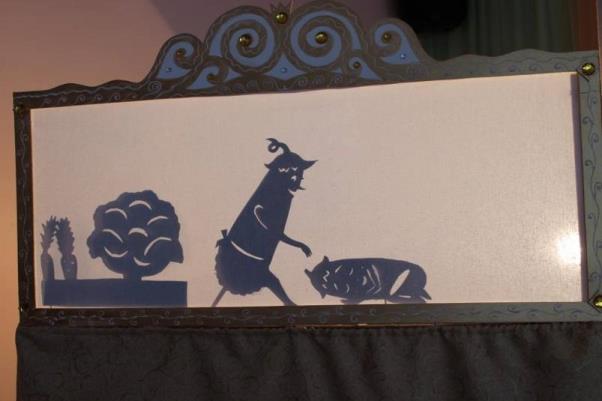 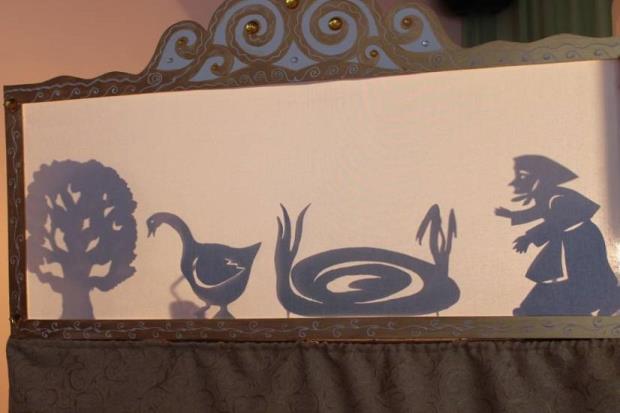 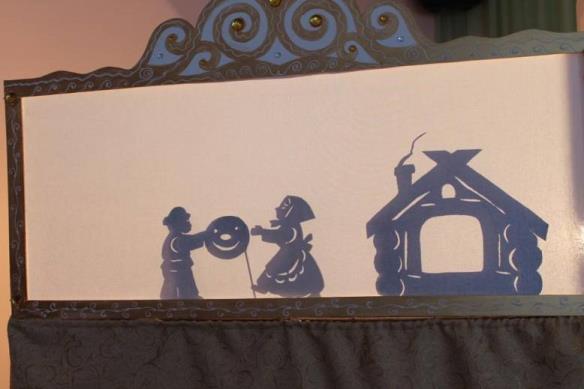 Сказки из бабушкиного сундучка
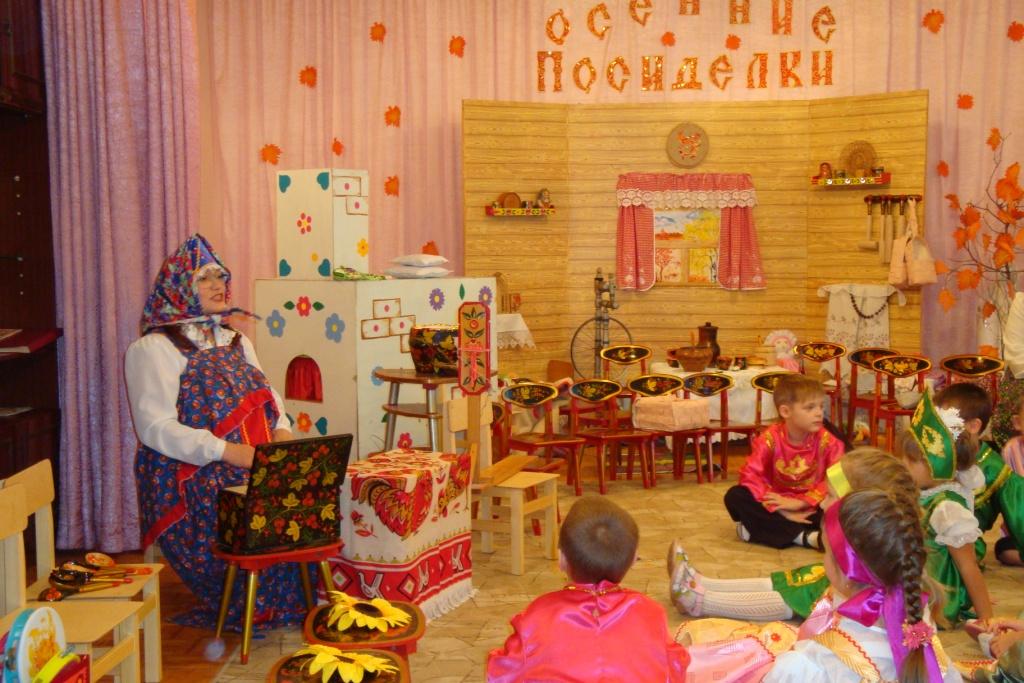 «Мышка! К нам скорей беги! 
Тянуть репку помоги!»
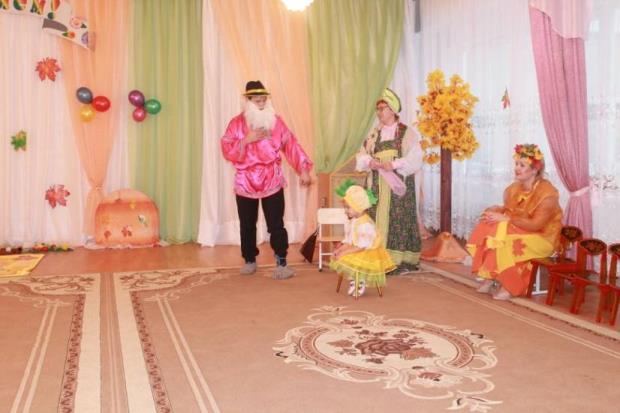 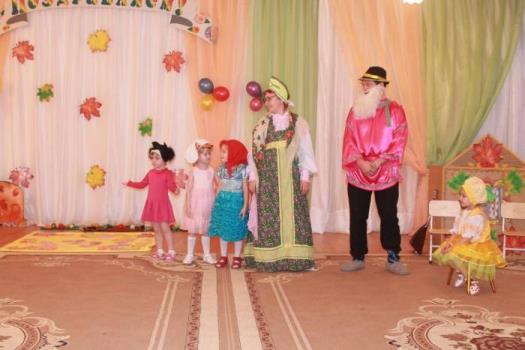 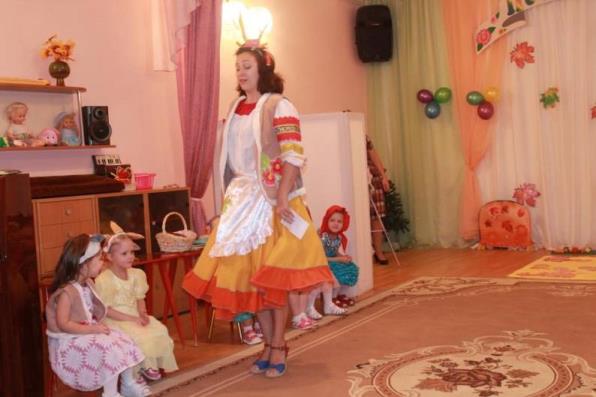 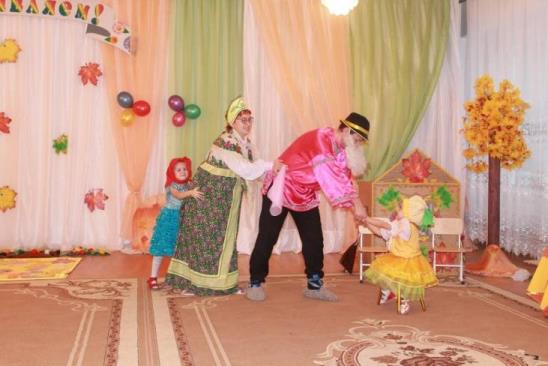 С бабушкой и дедушкой веселее вдвое!
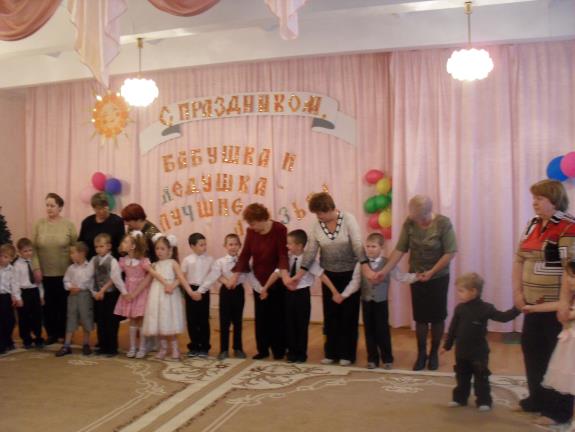 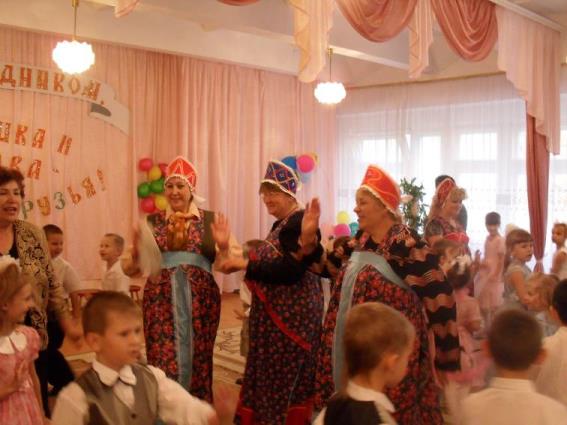 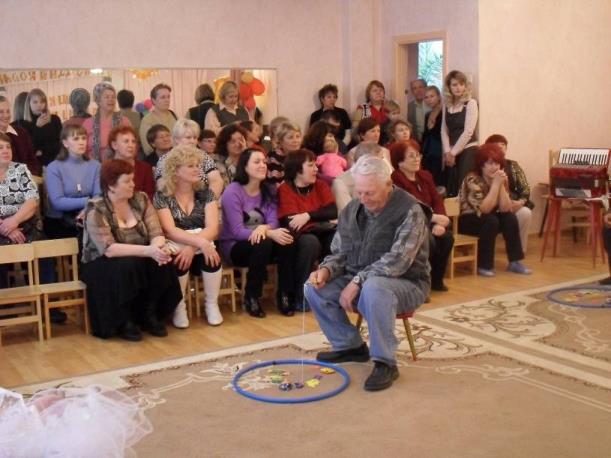 Король Конфетный объявляет бал!
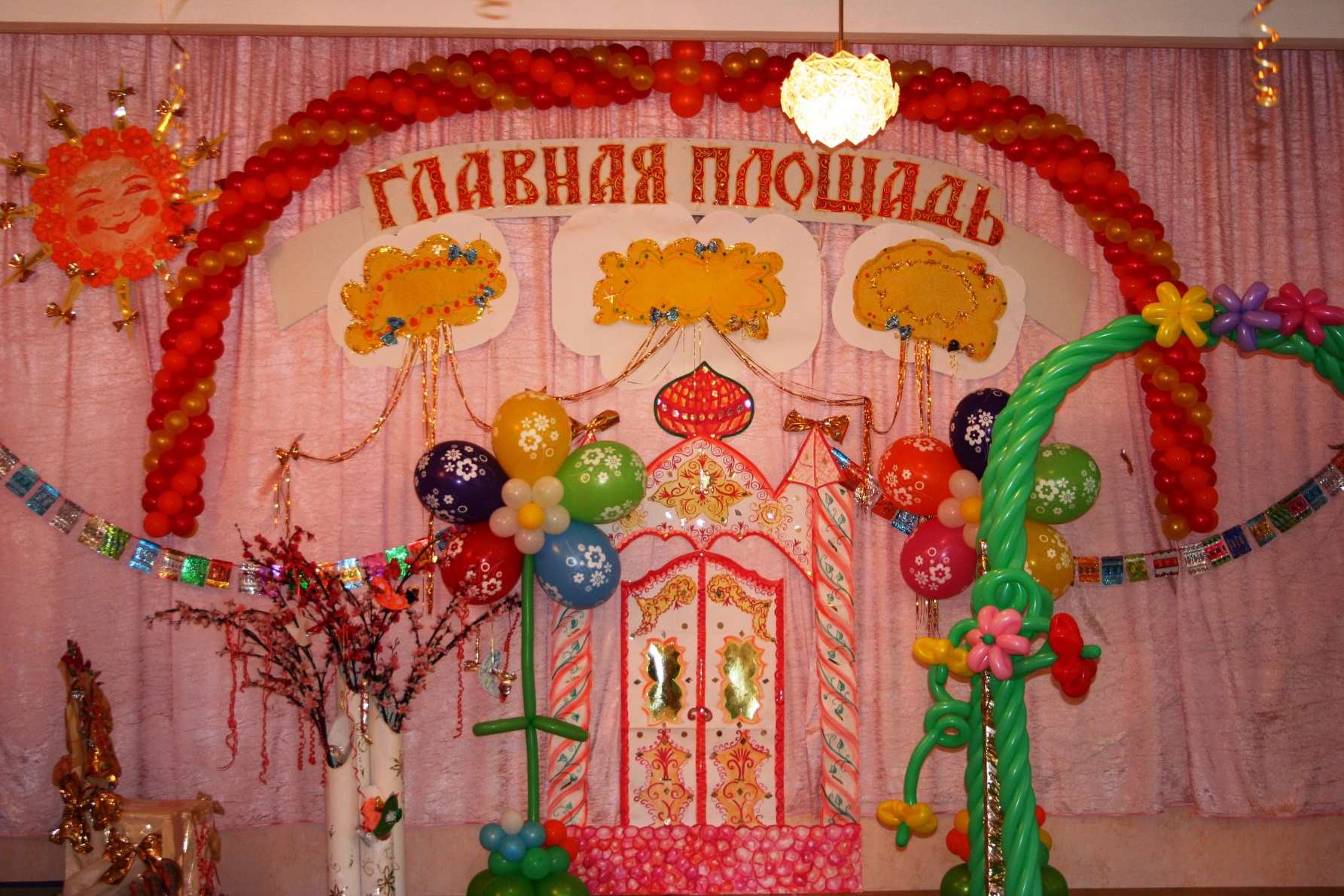 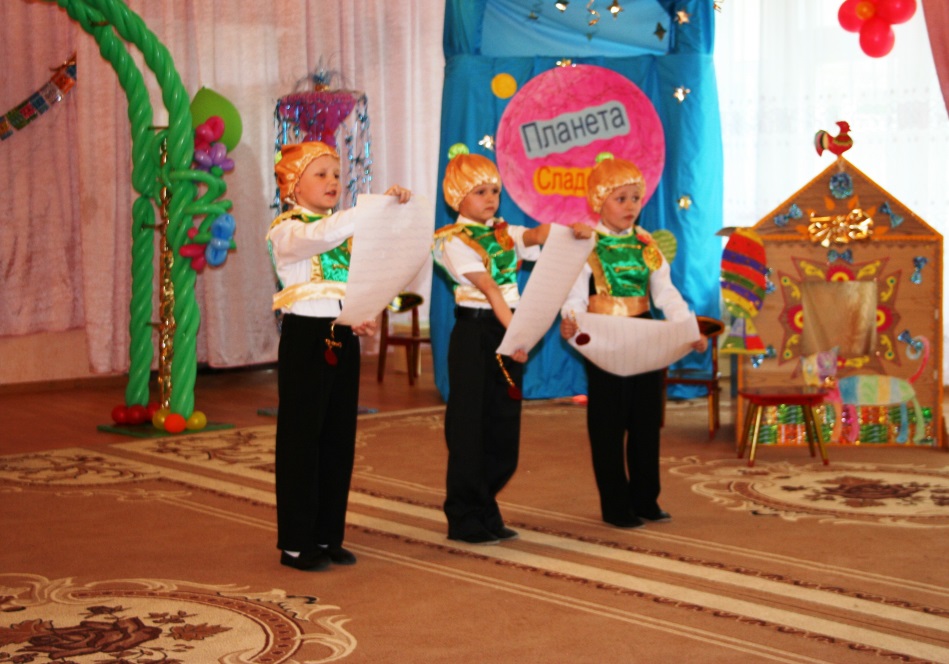 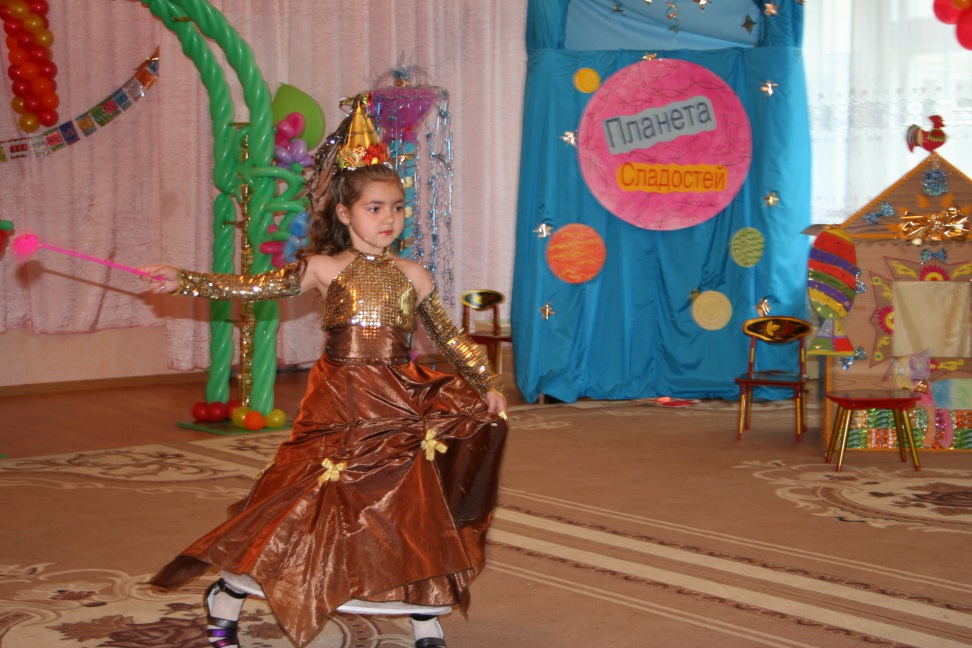 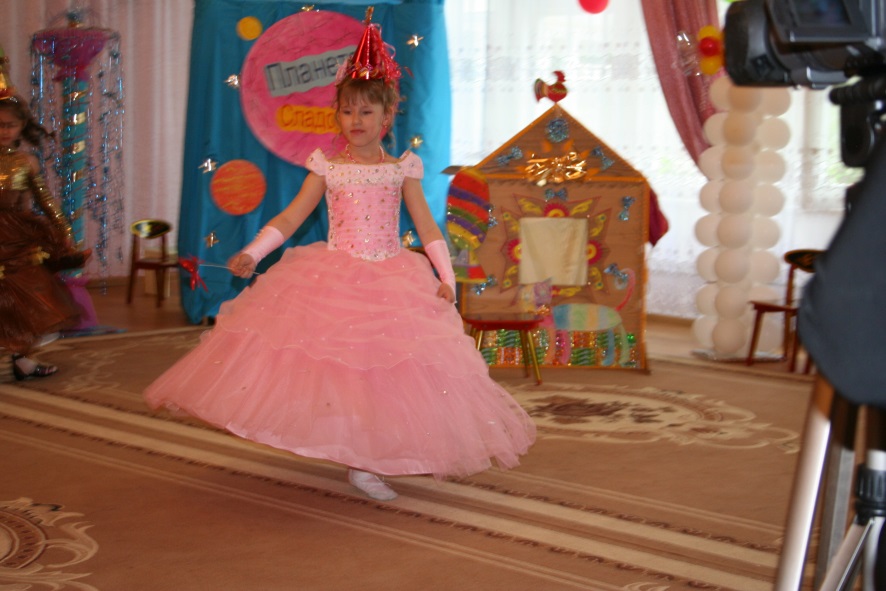 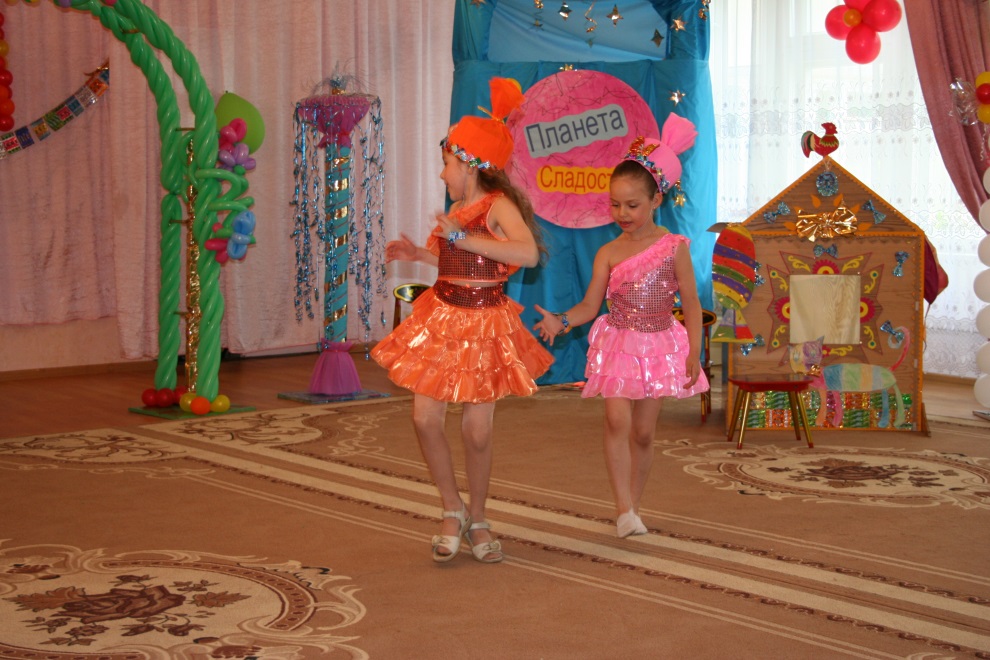 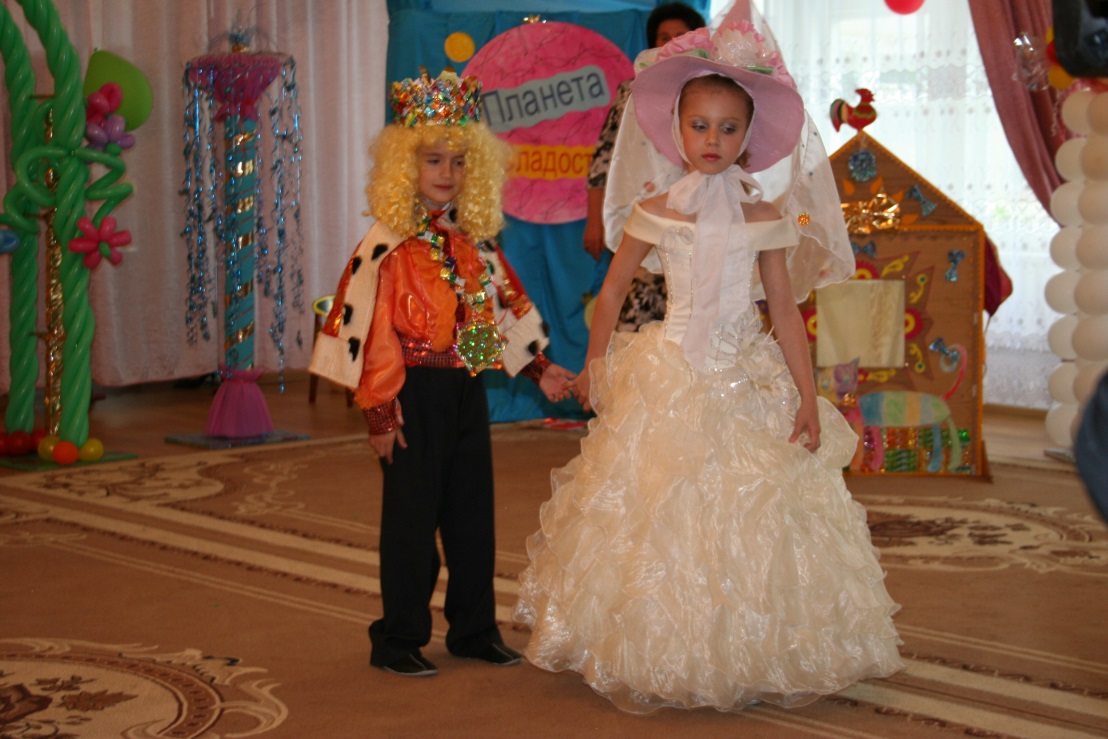 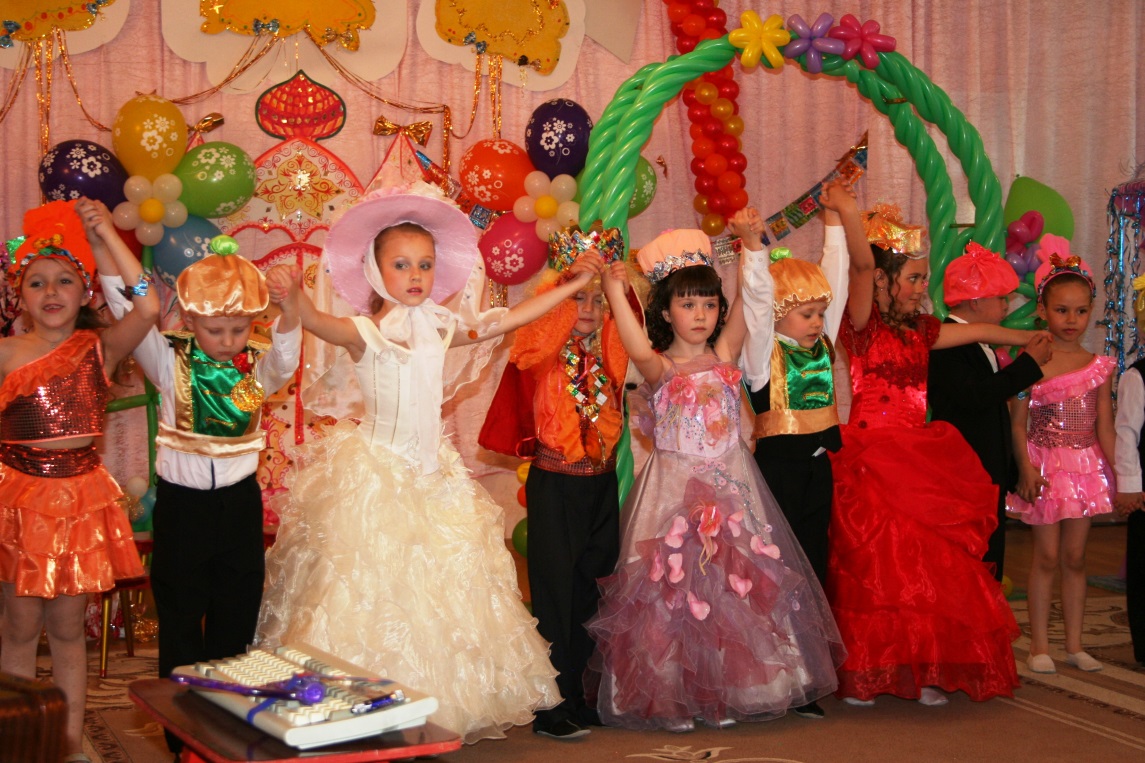 Сказка "Иван - царевич и Серый волк"
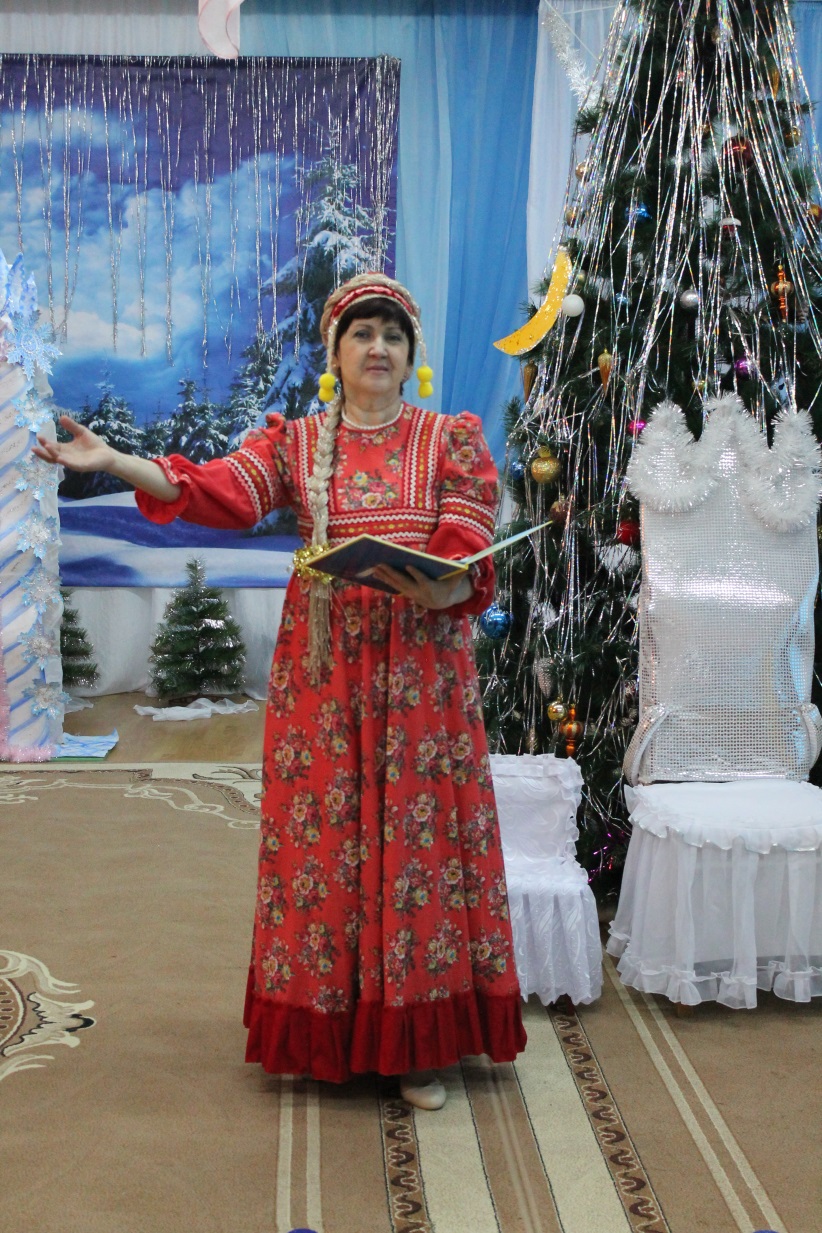 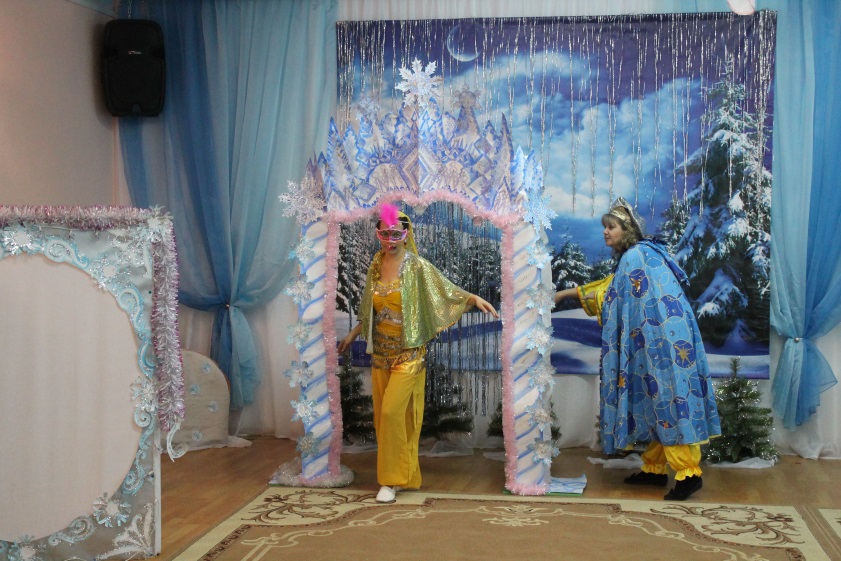 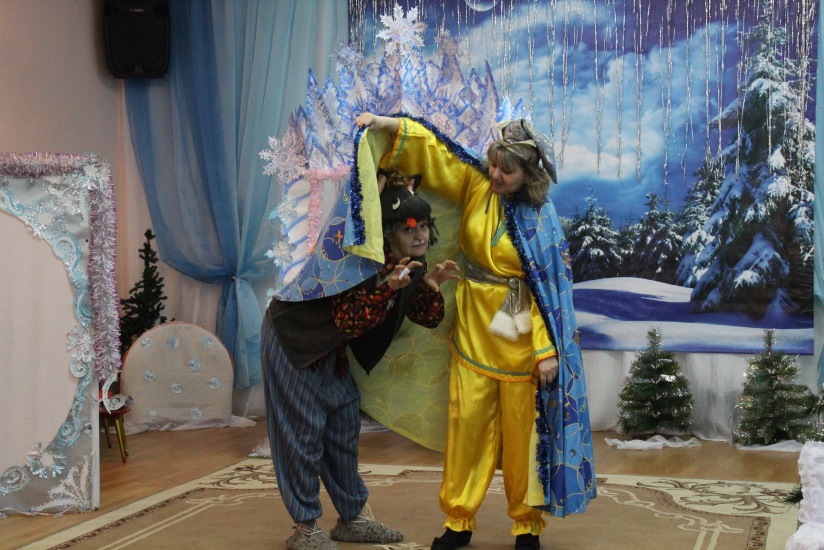 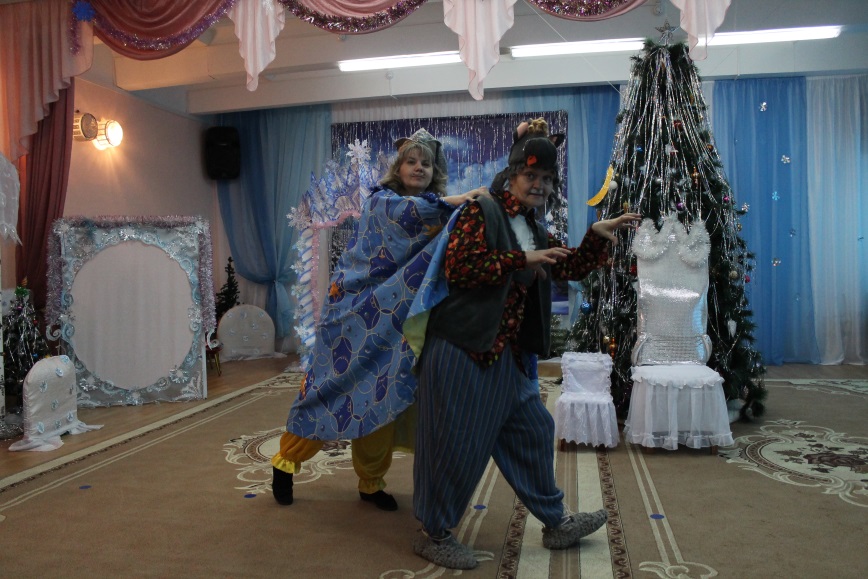 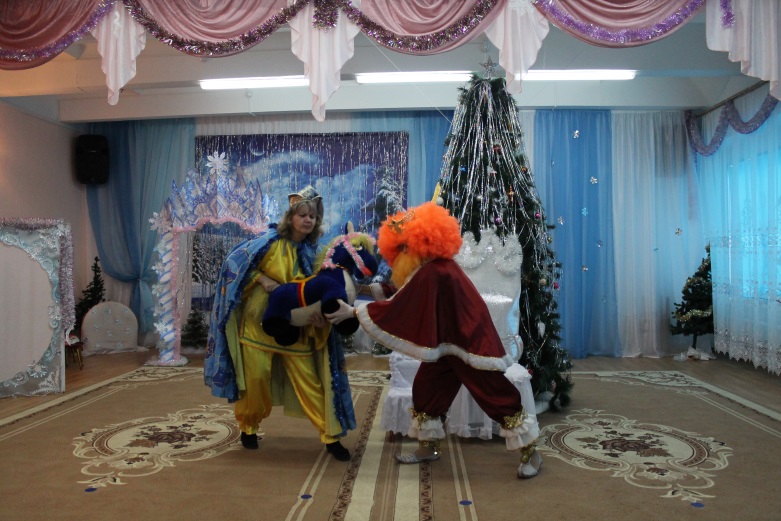 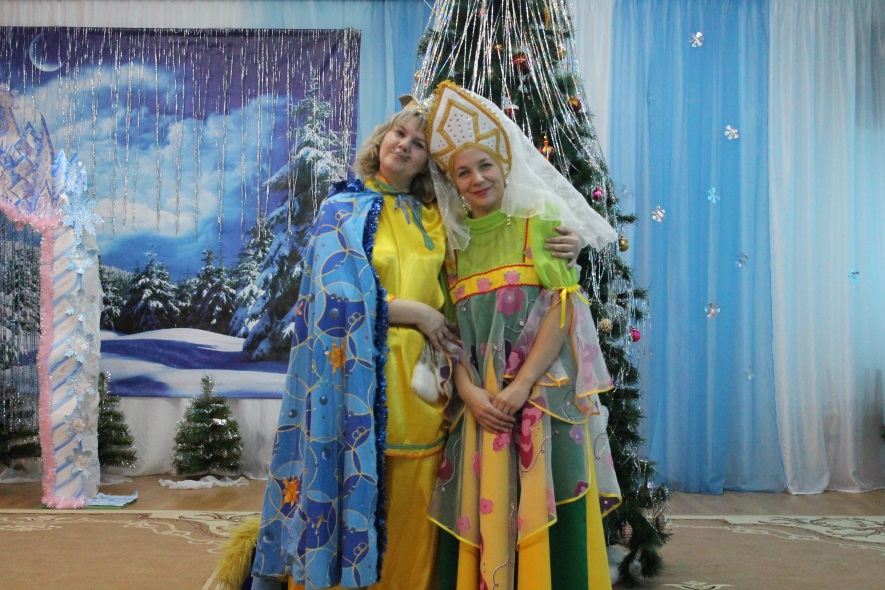 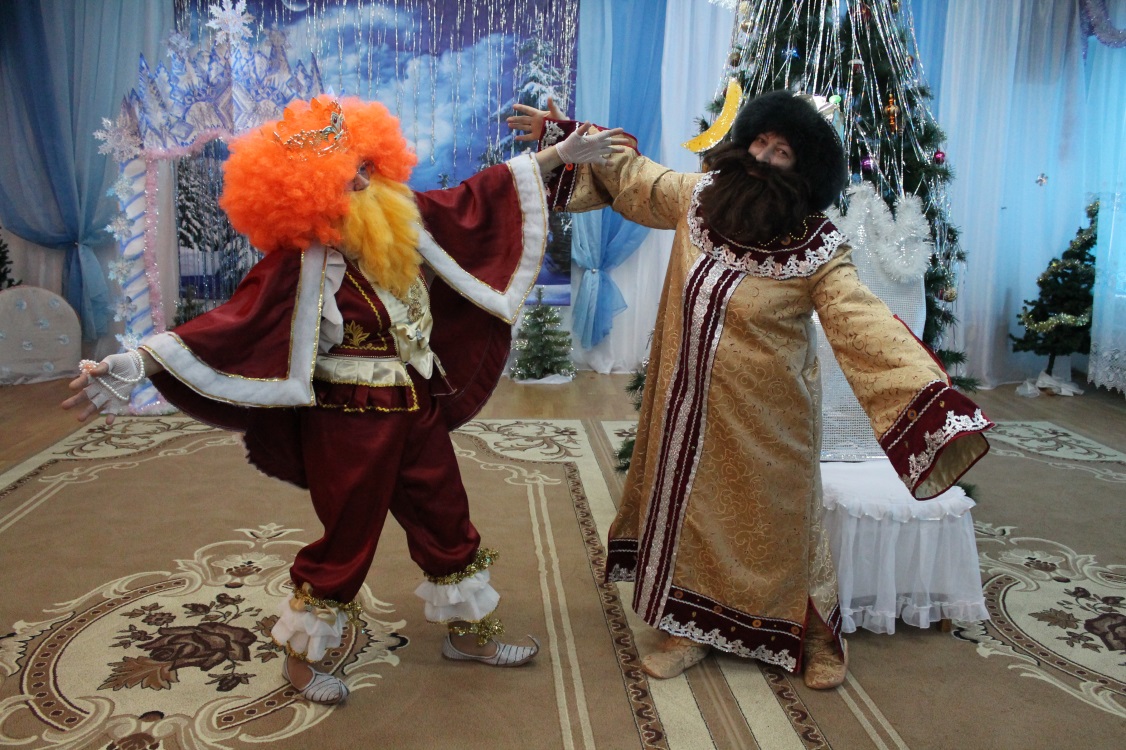 Мышиная королева и все, все...
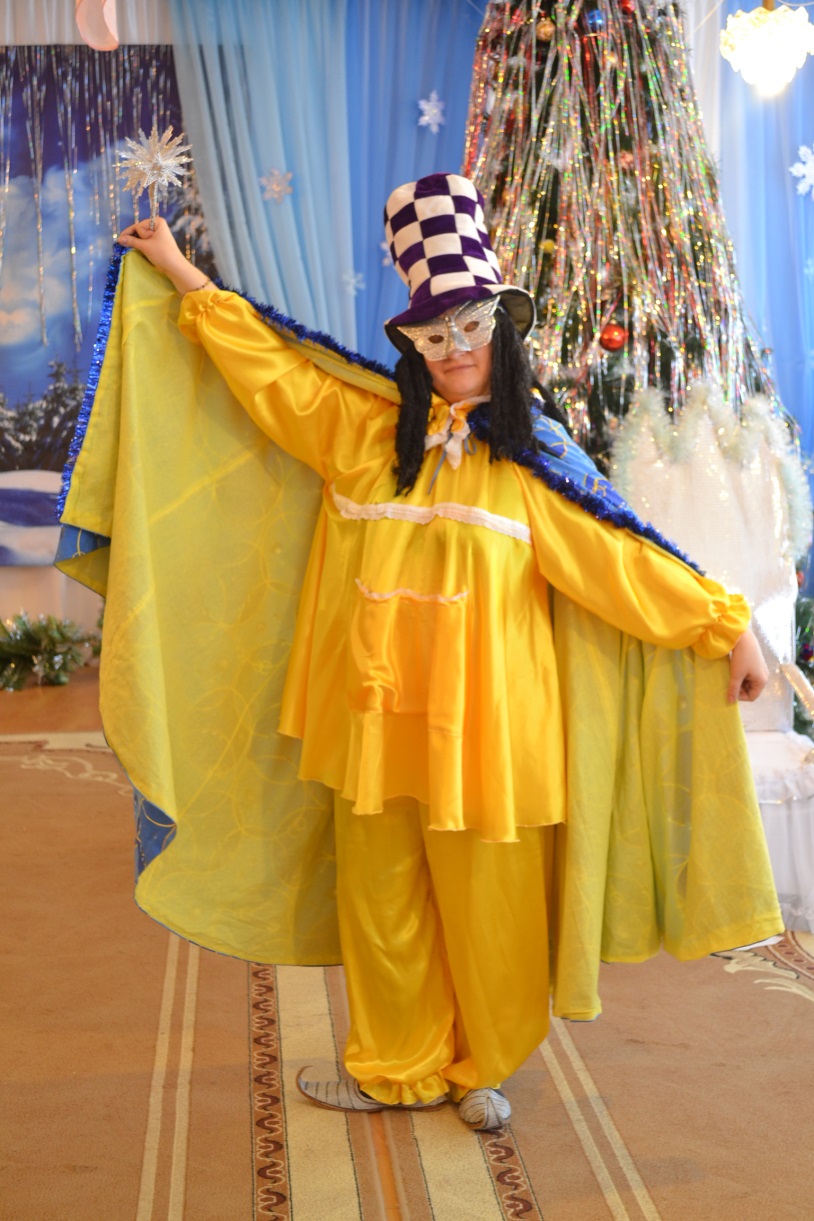 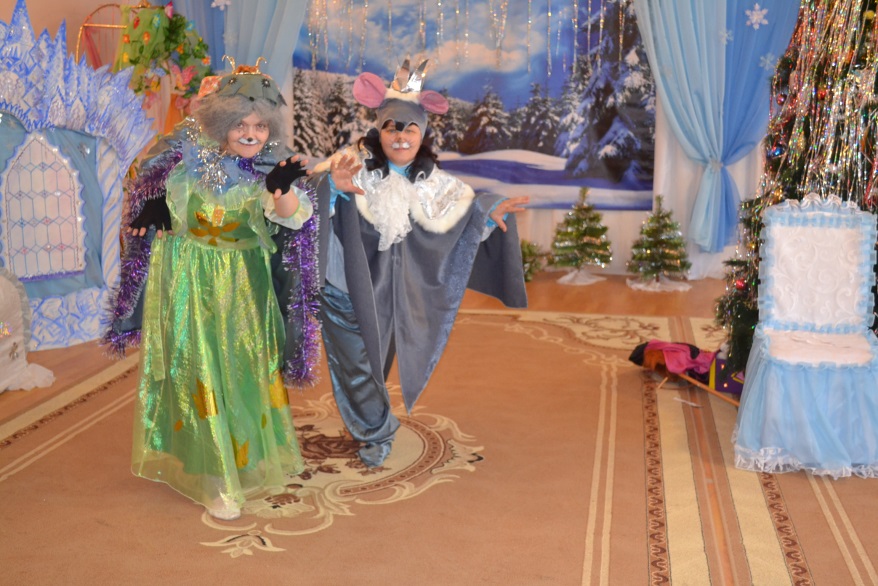 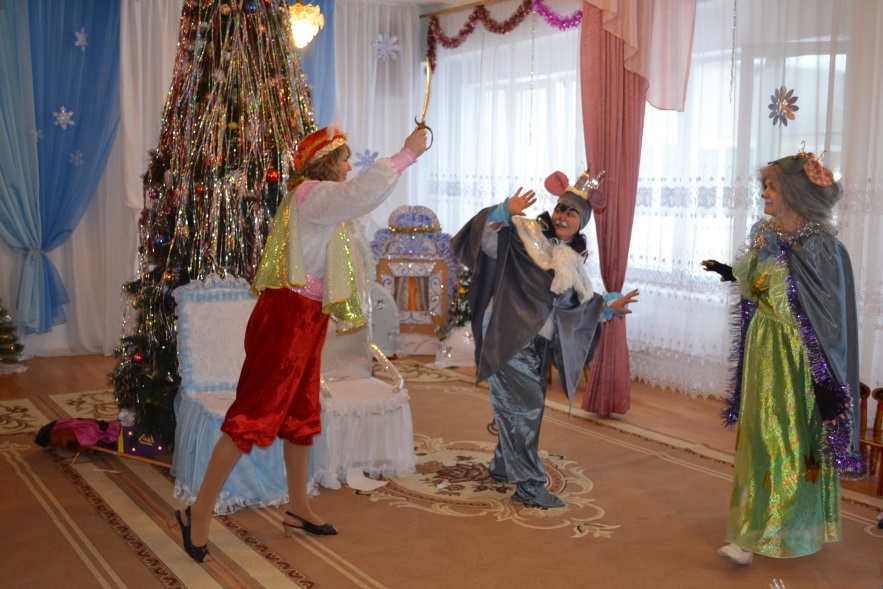 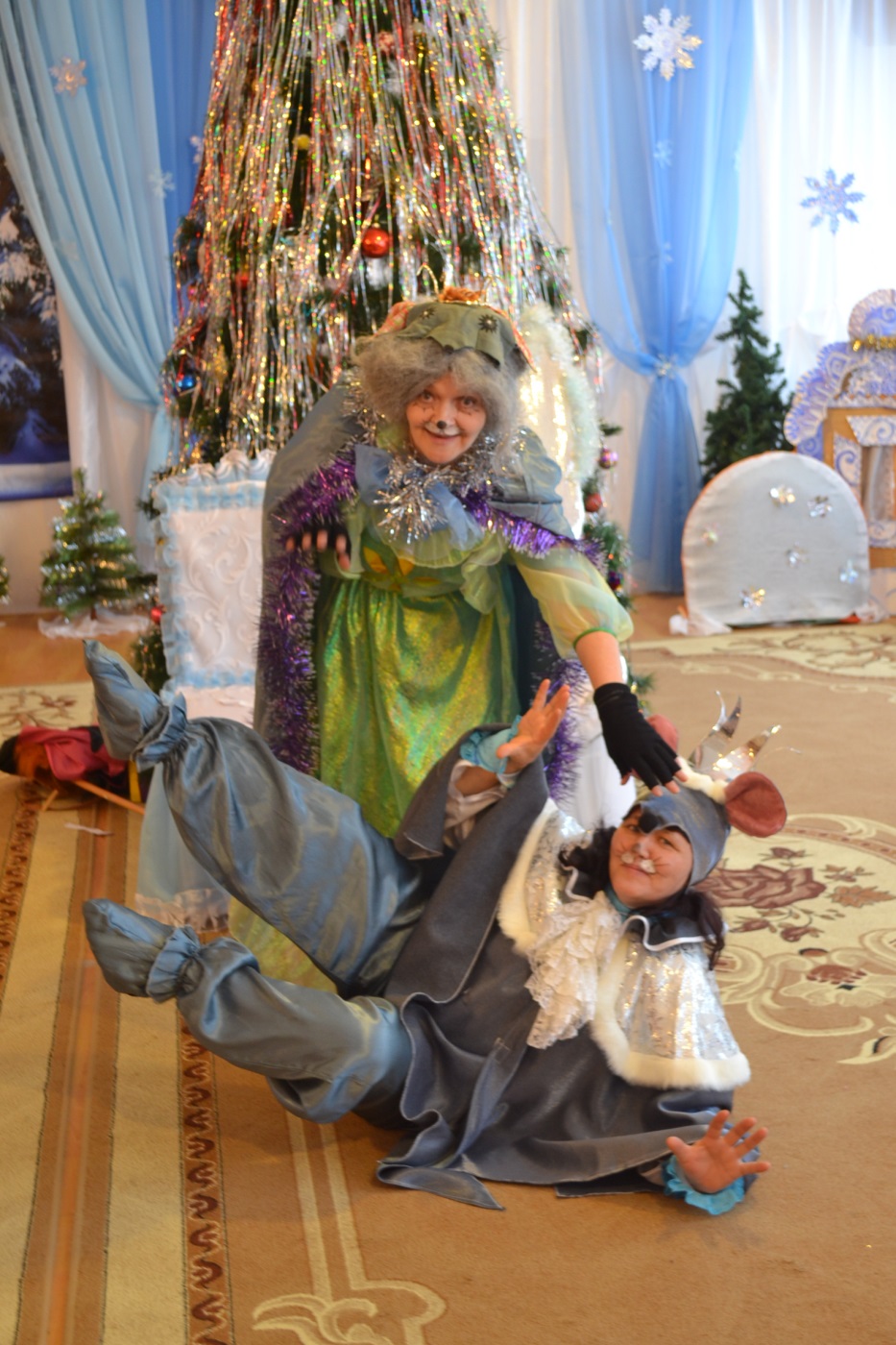 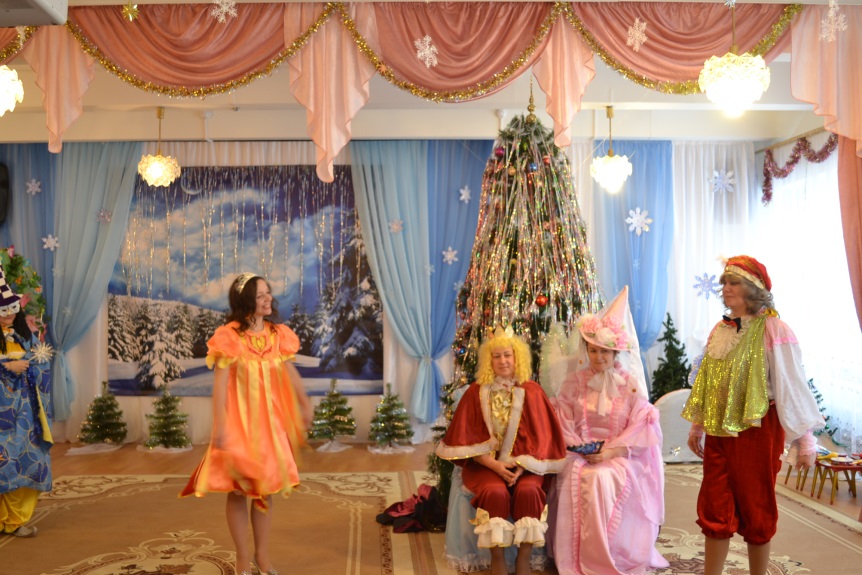 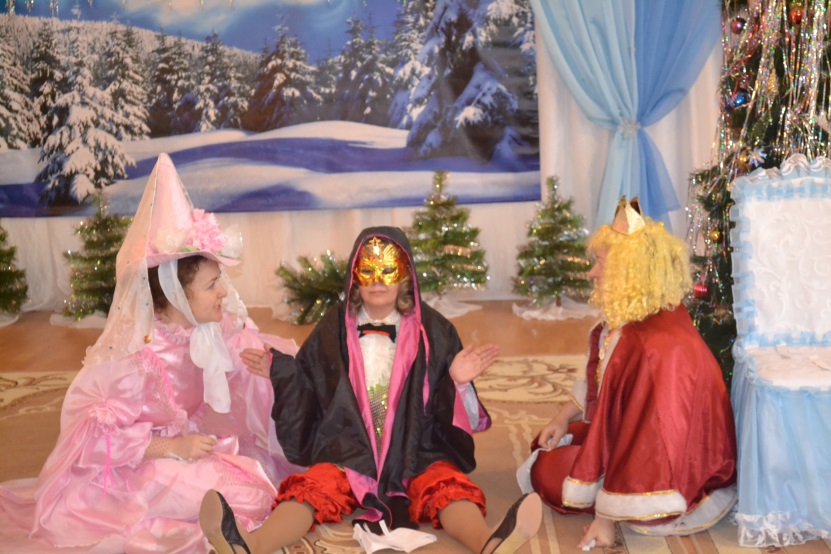 "Сказка о родном городе"
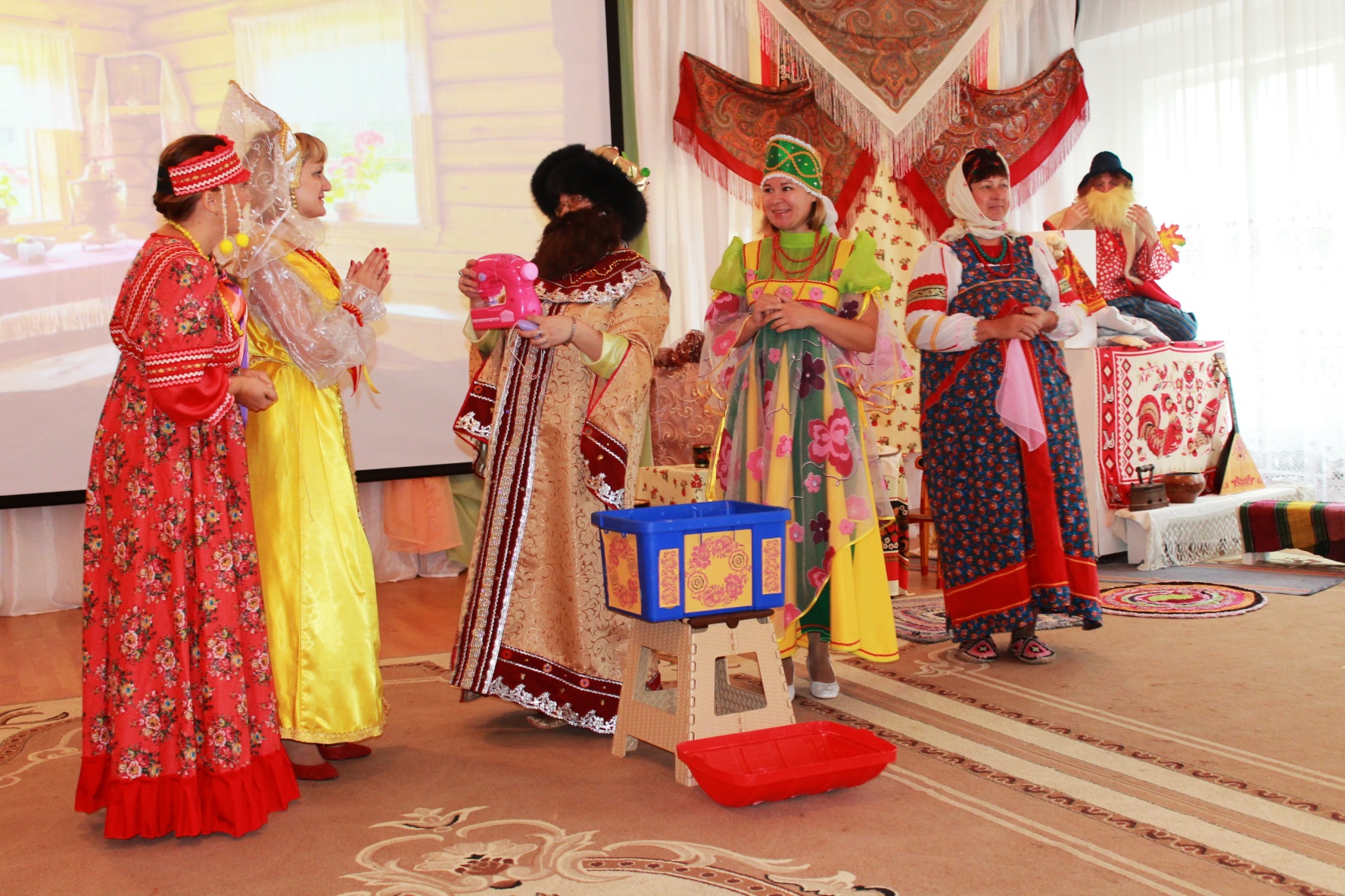 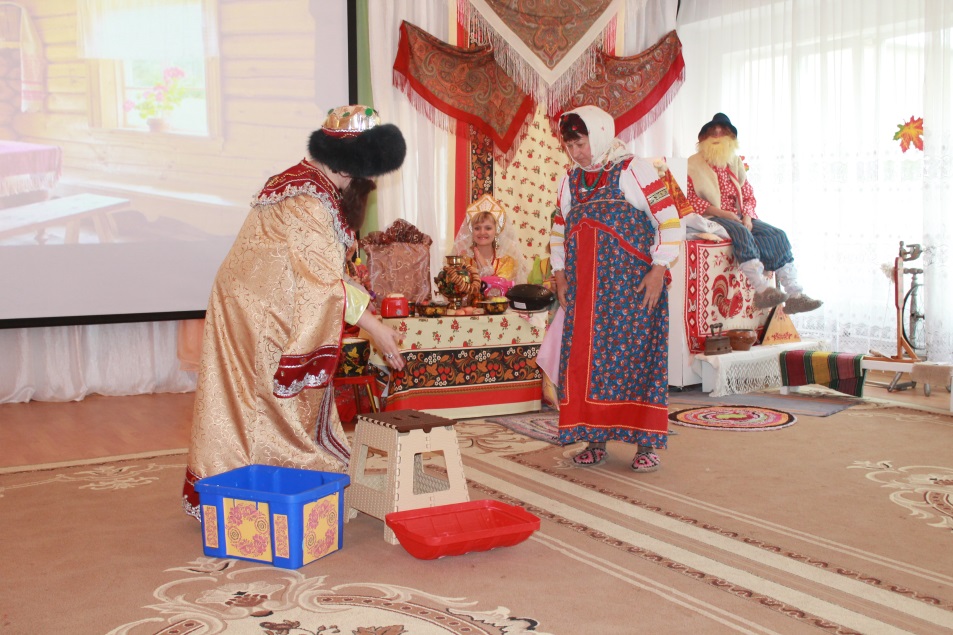 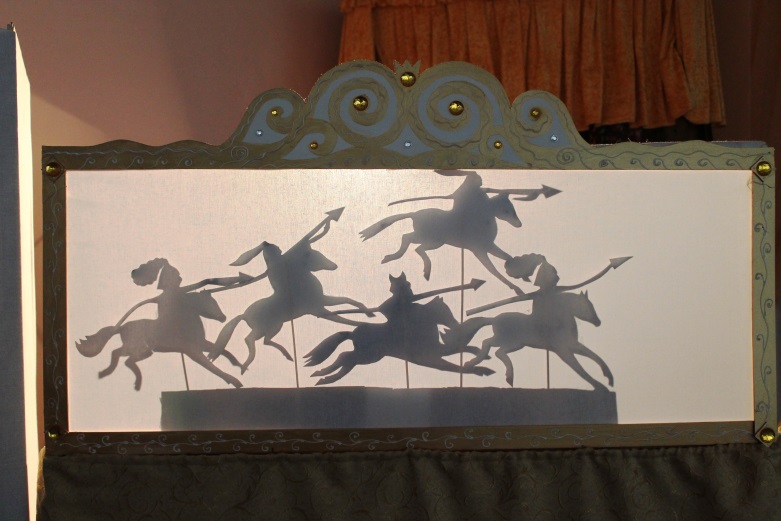 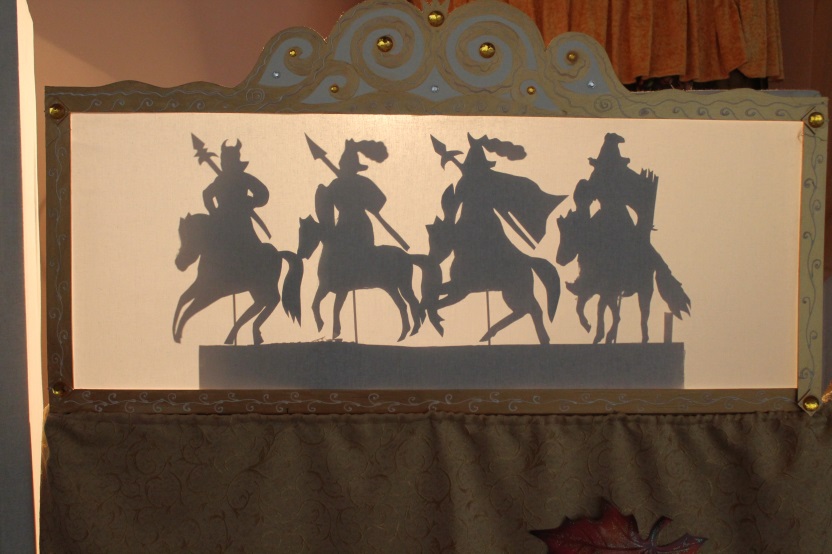 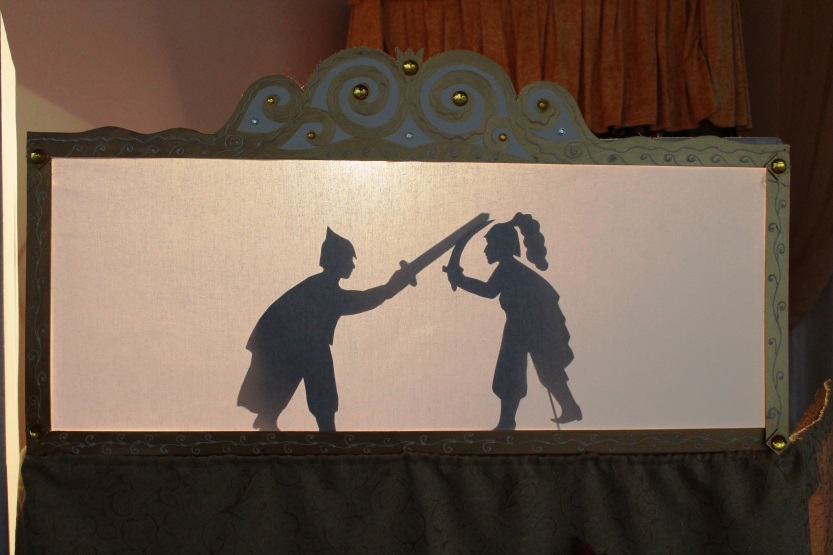 Масленица
«Раз – блинок! Два – блинок! Получай скорей, дружок!»
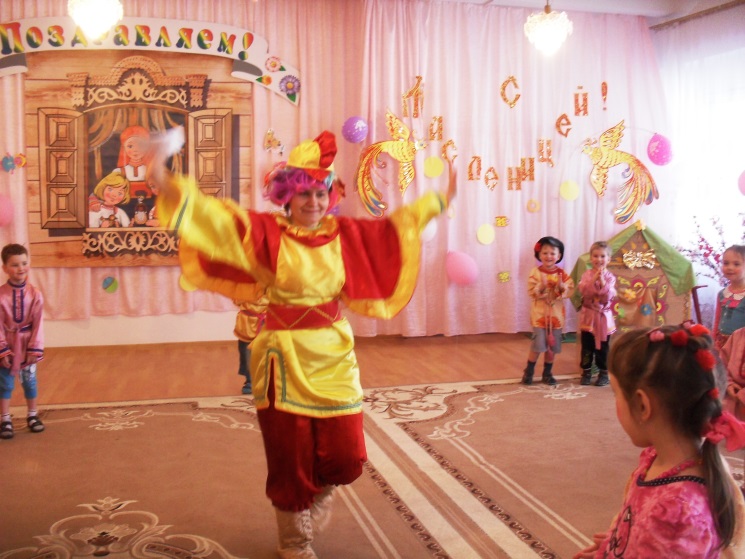 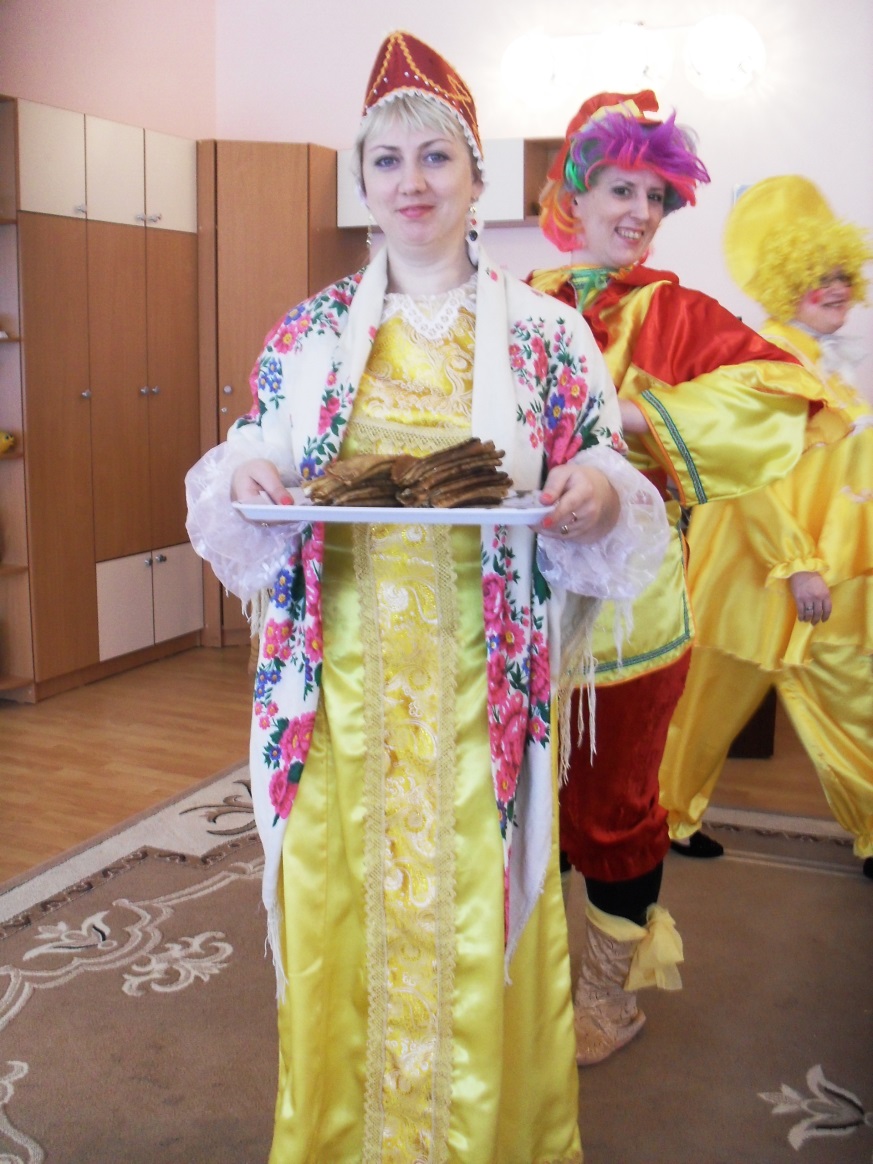 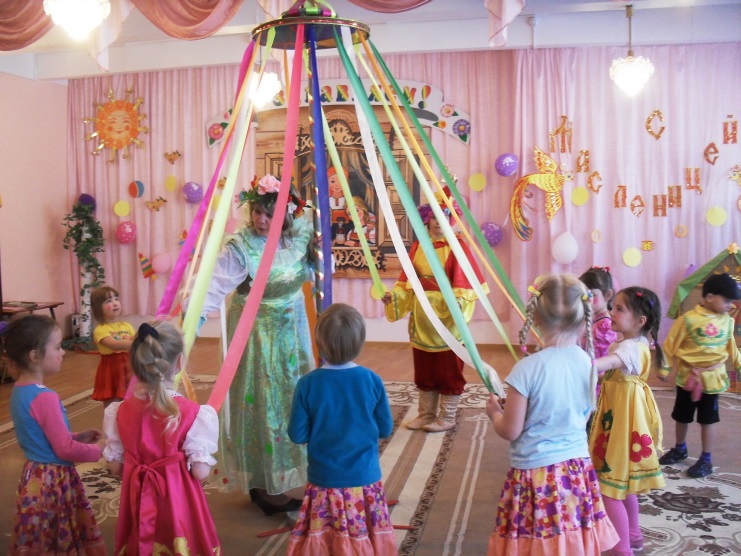 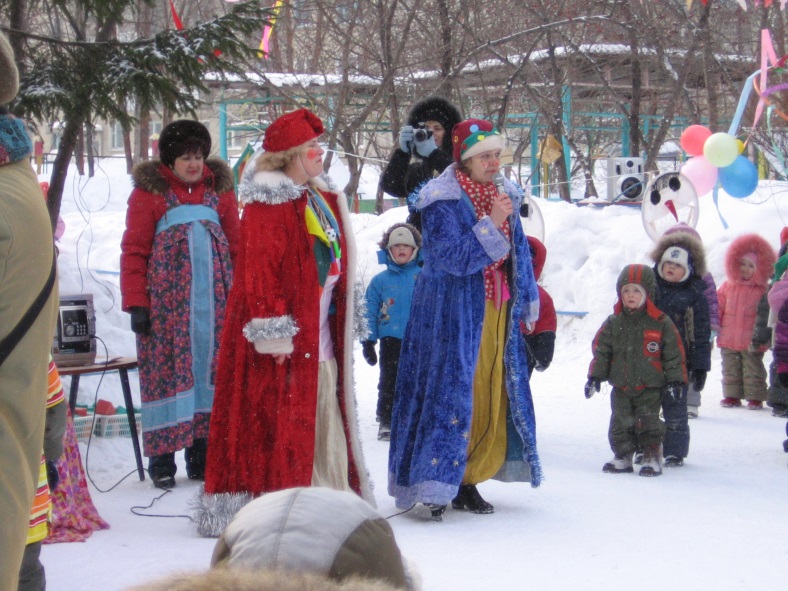 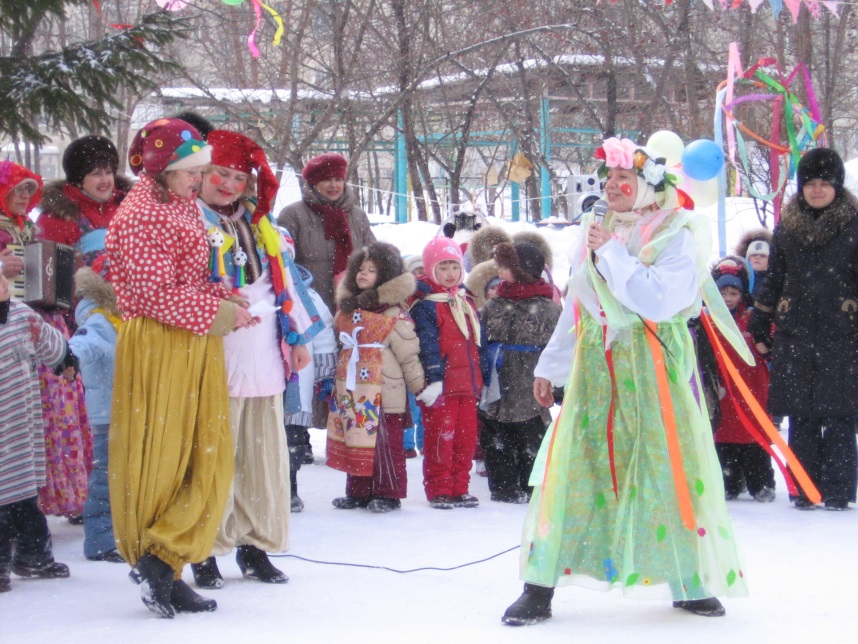 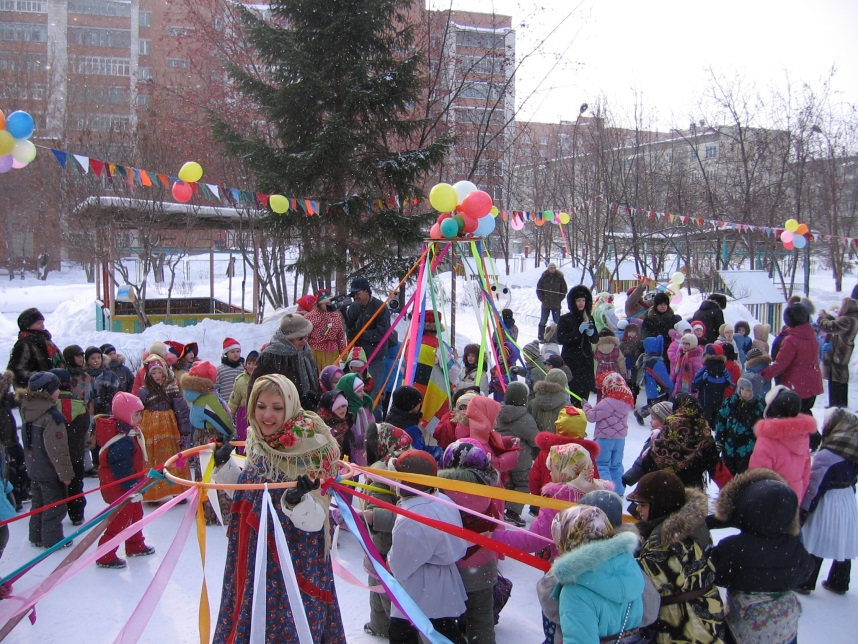 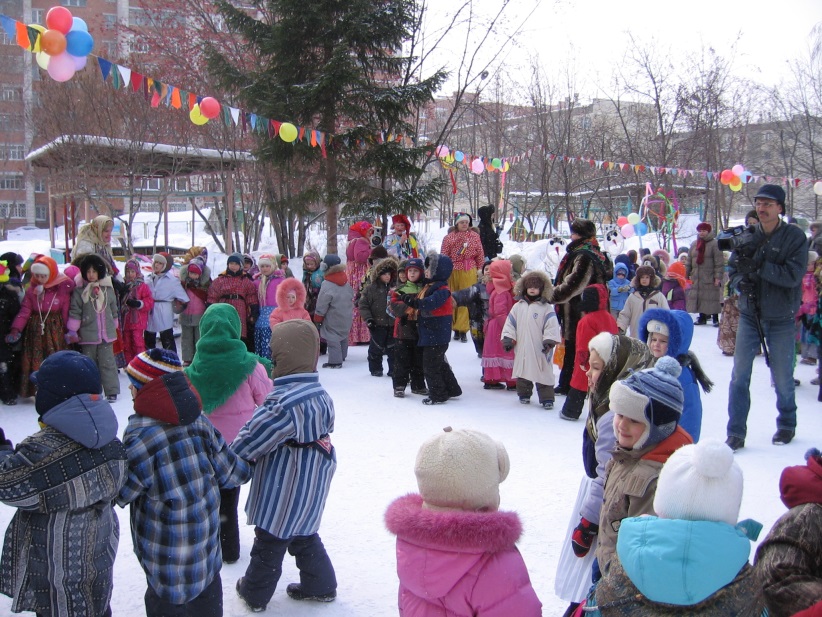 Мы "Капустник" отмечаем,
громко песни распеваем!
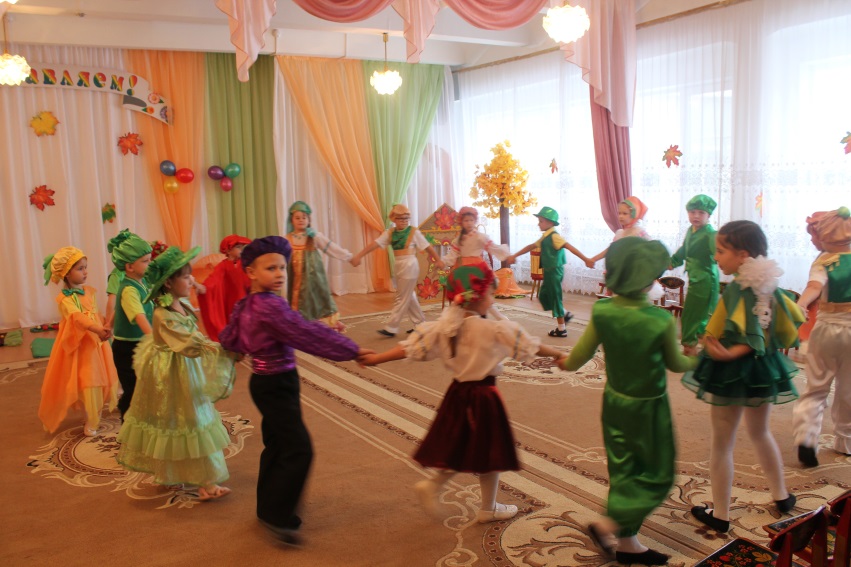 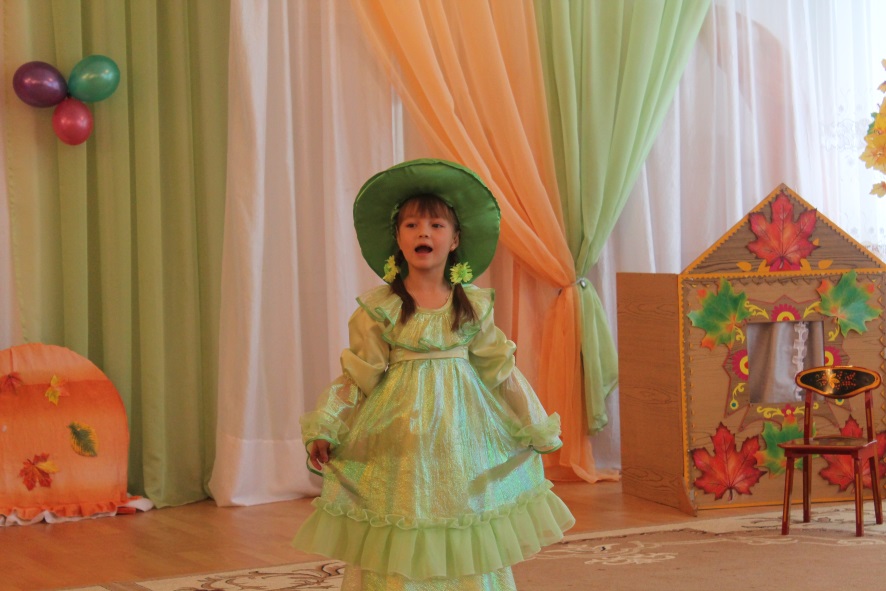 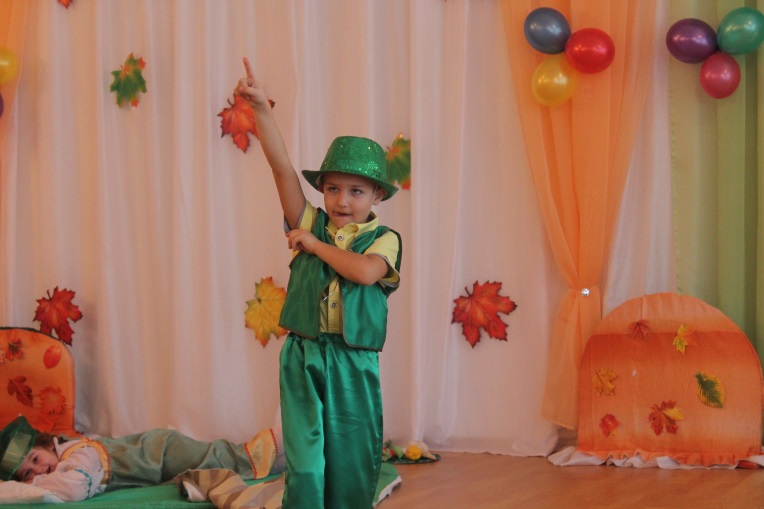 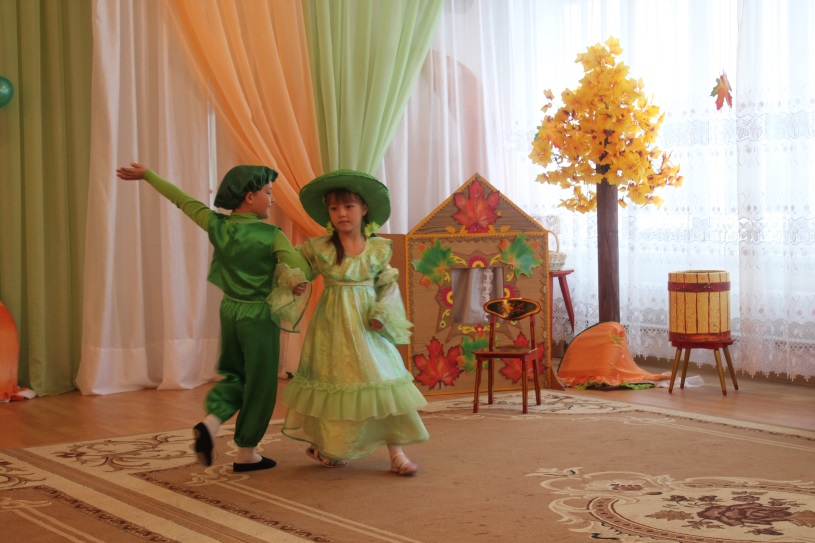 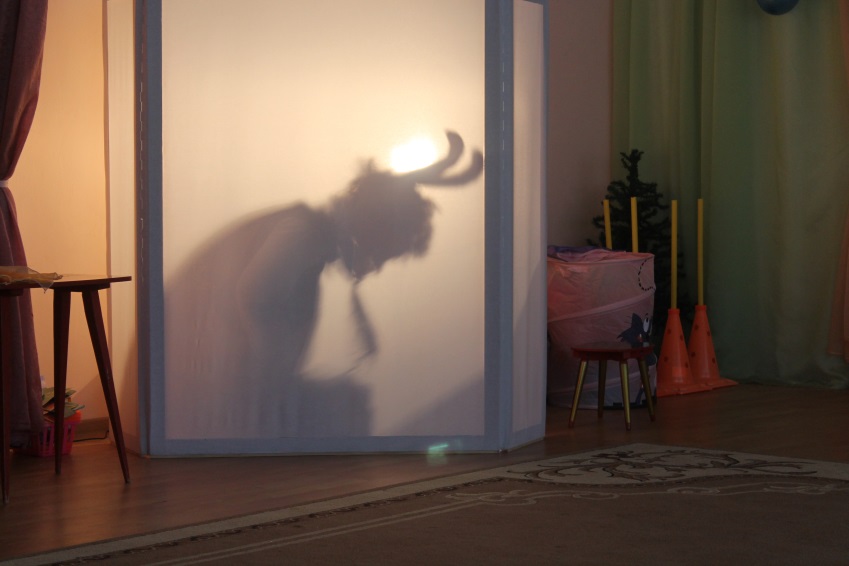 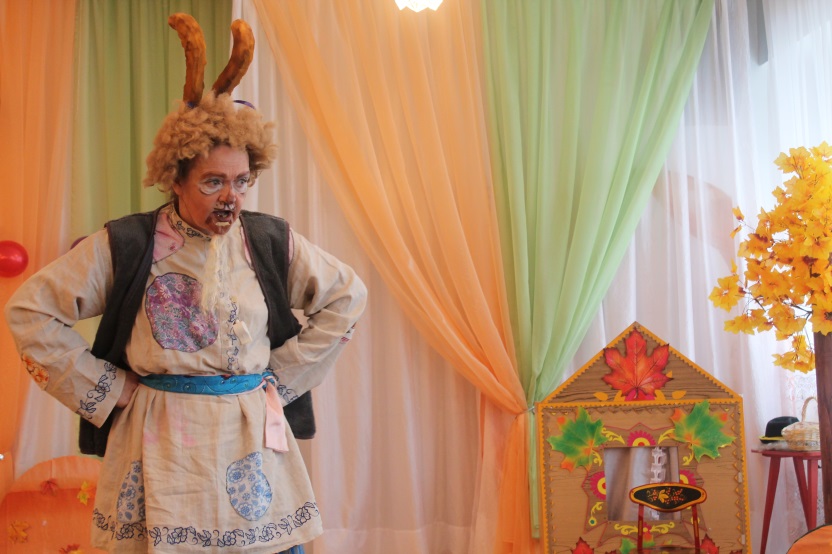 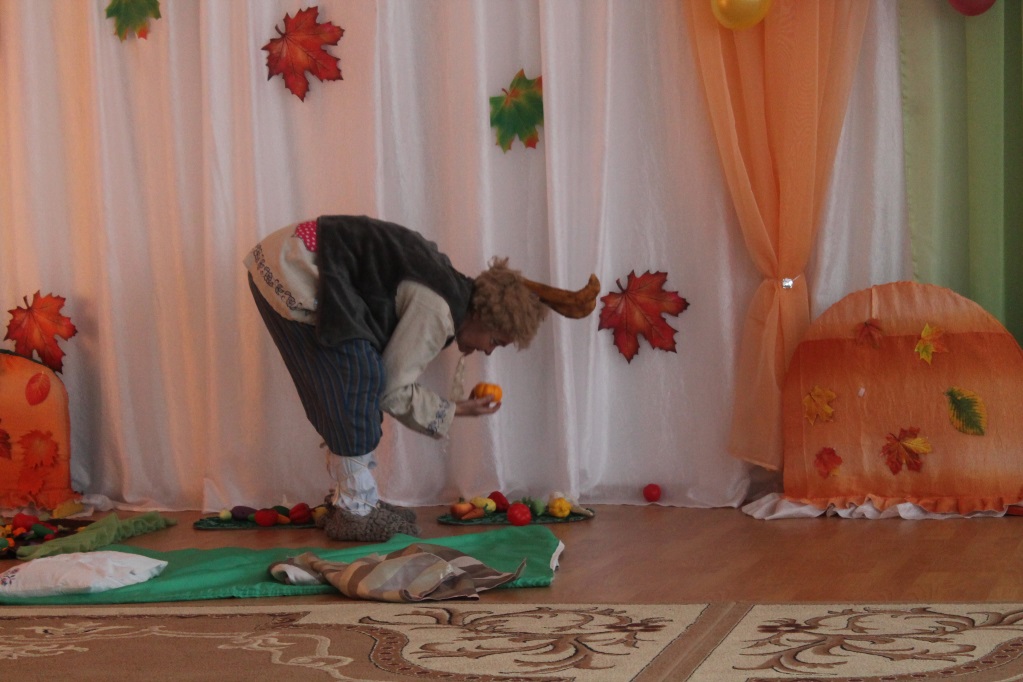 Спасибо за внимание!